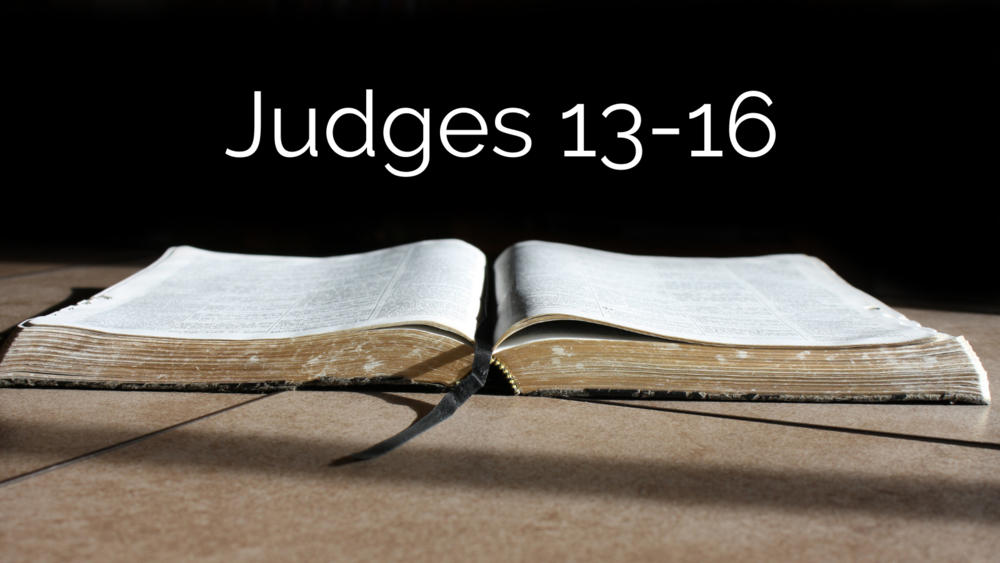 Lessons from the Life of Samson
Lesson 1: The attitude of his parents
Mother:
Was barren but told she would have a child… she believed without question and raised the child as God commanded
Judges 13:6-7 “6 So the woman came and told her husband, saying, “A Man of God came to me, and His countenance was like the countenance of the Angel of God, very awesome; but I did not ask Him where He was from, and He did not tell me His name. 7 And He said to me, ‘Behold, you shall conceive and bear a son. Now drink no wine or similar drink, nor eat anything unclean, for the child shall be a Nazirite to God from the womb to the day of his death.’ ”
Lesson 1: The attitude of his parents
Father:
Concerned about bringing up the child in the right way
Judges 13:8 “8 Then Manoah prayed to the Lord, and said, “O my Lord, please let the Man of God whom You sent come to us again and teach us what we shall do for the child who will be born.”
Judges 13:12 “12 Manoah said, “Now let Your words come to pass! What will be the boy’s rule of life, and his work?”
Lesson 2: the Importance of Choosing a Spouse
14 Now Samson went down to Timnah, and saw a woman in Timnah of the daughters of the Philistines. 2 So he went up and told his father and mother, saying, “I have seen a woman in Timnah of the daughters of the Philistines; now therefore, get her for me as a wife.” 3 Then his father and mother said to him, “Is there no woman among the daughters of your brethren, or among all my people, that you must go and get a wife from the uncircumcised Philistines?” And Samson said to his father, “Get her for me, for she pleases me well.” (cf. 1 Cor 15:33)
Lesson 3: The Value of Avoiding Strong Drink
His mother was not to drink wine or anything similar
Judges 13:4 “4 Now therefore, please be careful not to drink wine or similar drink, and not to eat anything unclean.”

Being raised as a Nazarite Samson was not to drink at all
“Num 6:2-3 “2 “Speak to the children of Israel, and say to them: ‘When either a man or woman consecrates an offering to take the vow of a Nazirite, to separate himself to the Lord, 3 he shall separate himself from wine and similar drink; he shall drink neither vinegar made from wine nor vinegar made from similar drink; neither shall he drink any grape juice, nor eat fresh grapes or raisins.”
Lesson 4: True Power is in the Lord and not in Man
Samson’s strength would come when the Spirit of the Lord came upon him
Judg 13:24-25 “24 So the woman bore a son and called his name Samson; and the child grew, and the Lord blessed him. 25 And the Spirit of the Lord began to move upon him at Mahaneh Dan between Zorah and Eshtaol.”
Lesson 4: True Power is in the Lord and not in Man
Samson’s strength would come when the Spirit of the Lord came upon him
Judg 14:6 “6 And the Spirit of the Lord came mightily upon him, and he tore the lion apart as one would have torn apart a young goat, though he had nothing in his hand. But he did not tell his father or his mother what he had done.”
Lesson 4: True Power is in the Lord and not in Man
Samson’s strength would come when the Spirit of the Lord came upon him
Judg 14:19 “19 Then the Spirit of the Lord came upon him mightily, and he went down to Ashkelon and killed thirty of their men, took their apparel, and gave the changes of clothing to those who had explained the riddle. So his anger was aroused, and he went back up to his father’s house.”
Lesson 4: True Power is in the Lord and not in Man
Samson’s strength would come when the Spirit of the Lord came upon him
Judg 15:14 “14 When he came to Lehi, the Philistines came shouting against him. Then the Spirit of the Lord came mightily upon him; and the ropes that were on his arms became like flax that is burned with fire, and his bonds broke loose from his hands.”
Lesson 5: The Danger of Influence of Ungodly People
It doesn’t matter if it’s your spouse, family, or friends, they will do anything they can to draw you to their way of thinking or acting
Judg 16:15-17 “15 Then she said to him, “How can you say, ‘I love you,’ when your heart is not with me? You have mocked me these three times, and have not told me where your great strength lies.” 16 And it came to pass, when she pestered him daily with her words and pressed him, so that his soul was vexed to death, 17 that he told her all his heart, and said to her, “No razor has ever come upon my head, for I have been a Nazirite to God from my mother’s womb. If I am shaven, then my strength will leave me, and I shall become weak, and be like any other man.”
Lesson 6: The Danger of Thinking we are Walking with God but are not
Judg 16:20-21 “20 And she said, “The Philistines are upon you, Samson!” So he awoke from his sleep, and said, “I will go out as before, at other times, and shake myself free!” But he did not know that the Lord had departed from him. 21 Then the Philistines took him and put out his eyes, and brought him down to Gaza. They bound him with bronze fetters, and he became a grinder in the prison.                        (cf Jn 14:23; 1 Jn 2:4)
Conclusion: What can we Learn From the Life of Samson?
Proper attitude toward God

The importance of choosing a spouse

The value of avoiding strong drink
True power is in the Lord not in man

The danger of ungodly people

The danger of thinking we are walking with God but are not